Continuous Improvement for Writing — Semantics:
Using Signage and Culture in Los Angeles to Help Improve Business Prose and Rhetoric
Wayne Smith, Ph.D.
Department of Management
CSU Northridge
ws@csun.edu
The “English of Business”
Sentence Economics
Do I know what counts as value and impact for the reader?
Sentence Accounting
Has message waste and message noise been minimized? 
Sentence Law
What are the rules and patterns governing sentence structure?
Sentence Statistics
Has systematic uncertainty (and therefore ambiguity) been controlled for in the sentence?
(We assume that the latest, greatest writing technology will “catch” errors in composition, prose, and rhetoric—we couldn’t be more wrong.)
Some Errors Beyond the Reach of Current Technology
Hacker, D., and Sommers, N. (2017), “A Writer’s Reference 9th ed.”, Bedford/St. Martin’s

“[Current word processors have difficulty with]…writing context and culture, appropriate style of discourse, degree of ‘assertiveness,’ faulty parallelism, misplaced and dangling modifiers, homonyms, missing words and omitted verbs, shifts in verb tense or mood, coordination and subordination, sentence variety and fragments, run-on sentences, common redundancies, unnecessary wordiness, jargon and abbreviations, clichés, sexist language, irregular verbs, pronoun agreements and references, missing or misused commas, semi-colons, apostrophes, hyphens, quotation marks, capitalization, and problems with emphasis.”
No computer word processor can make appropriate headings—you have to specify it manually
Headings - “Meat” Snacks
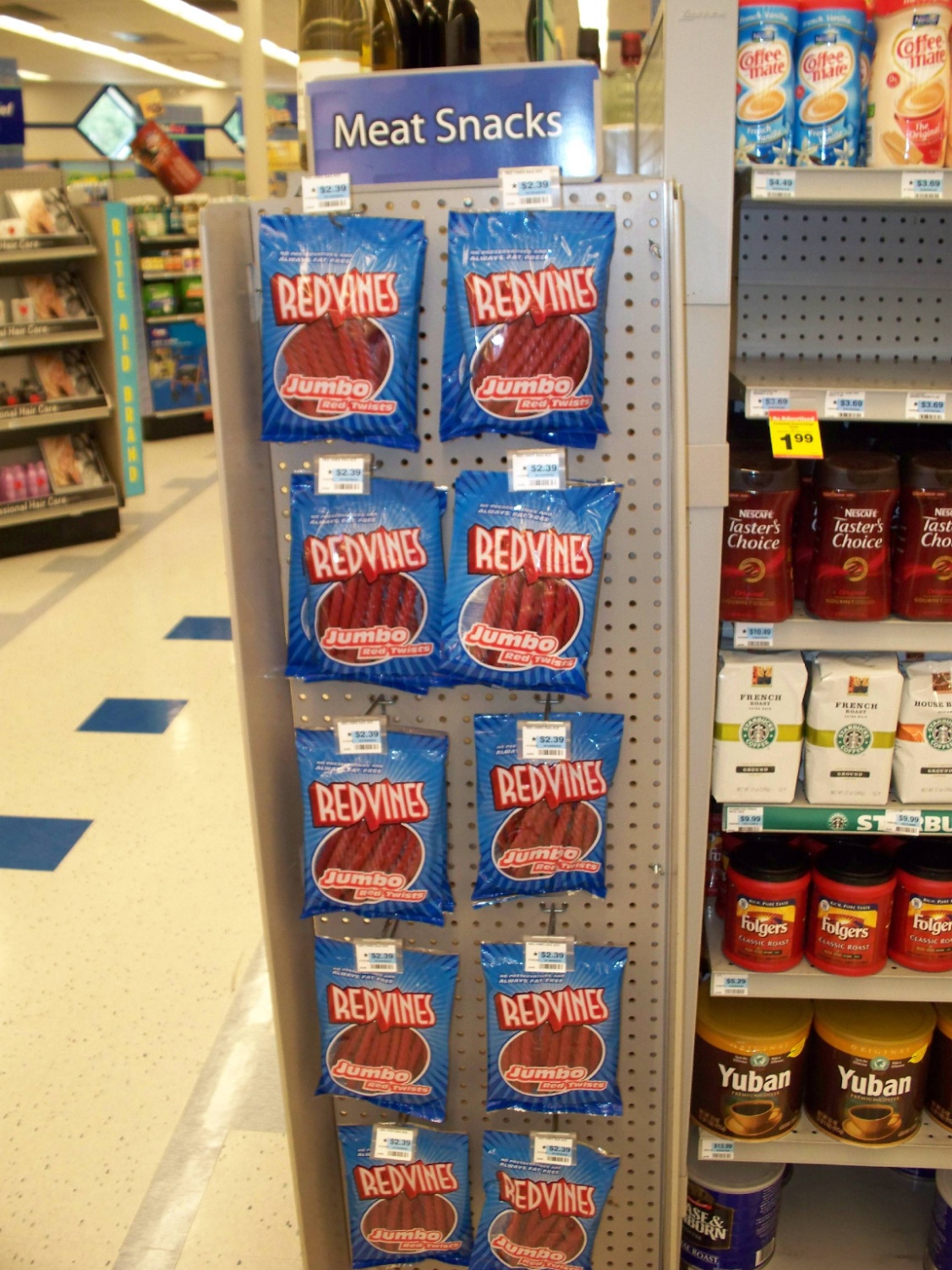 Some semantic mistakes have dire consequences
Headings - “Meat” Snacks
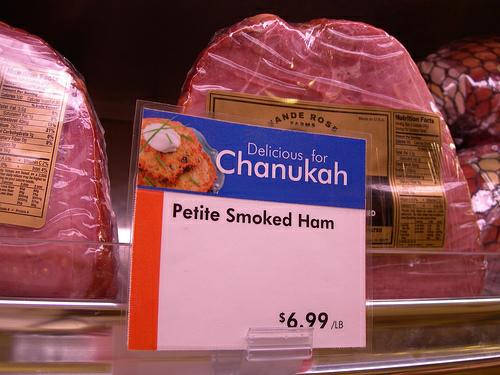 Computers aren’t good at detecting (automatically) how a reader will interpret a writer’s belief or intention
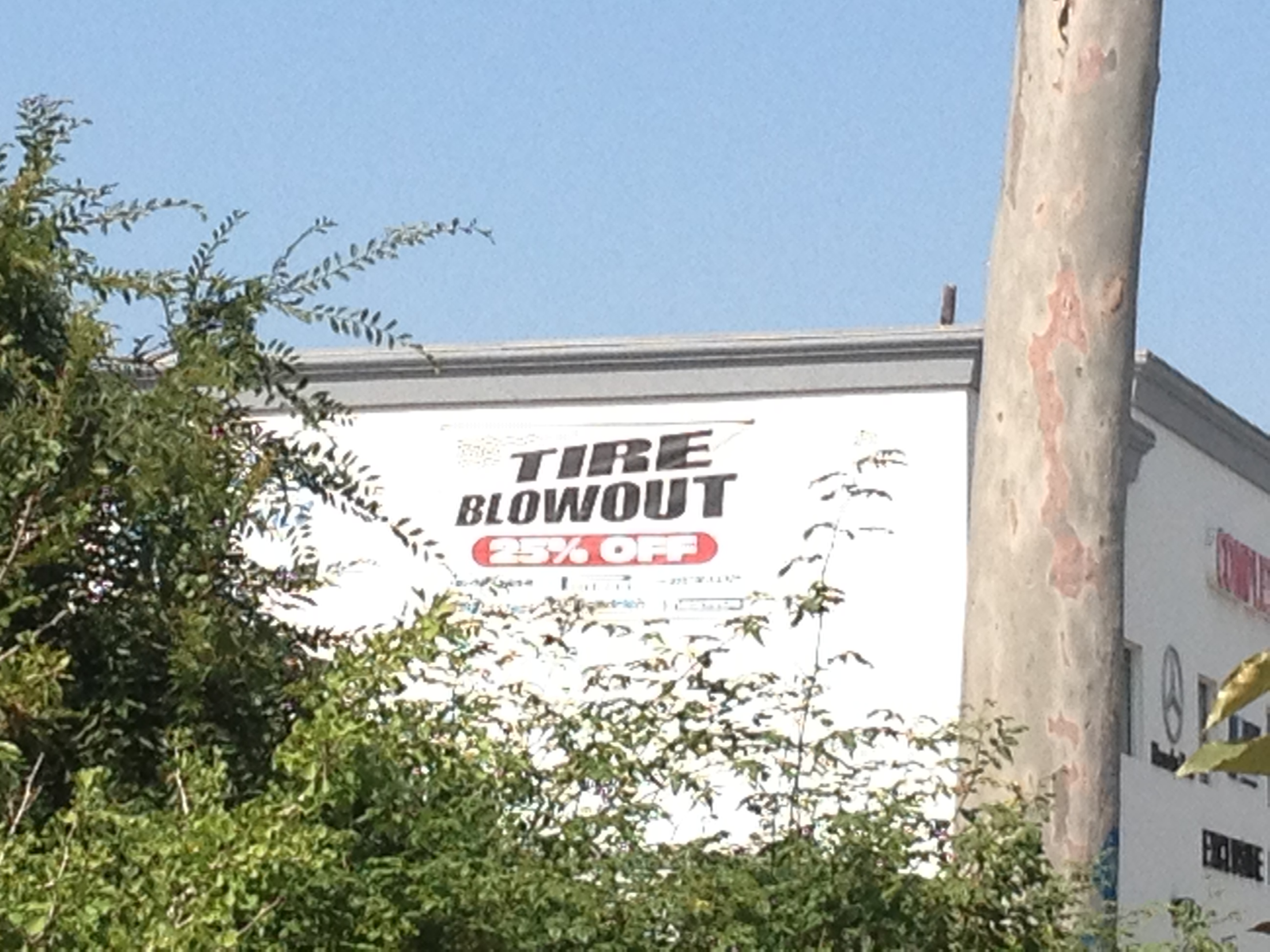 Semantics-unintended En.
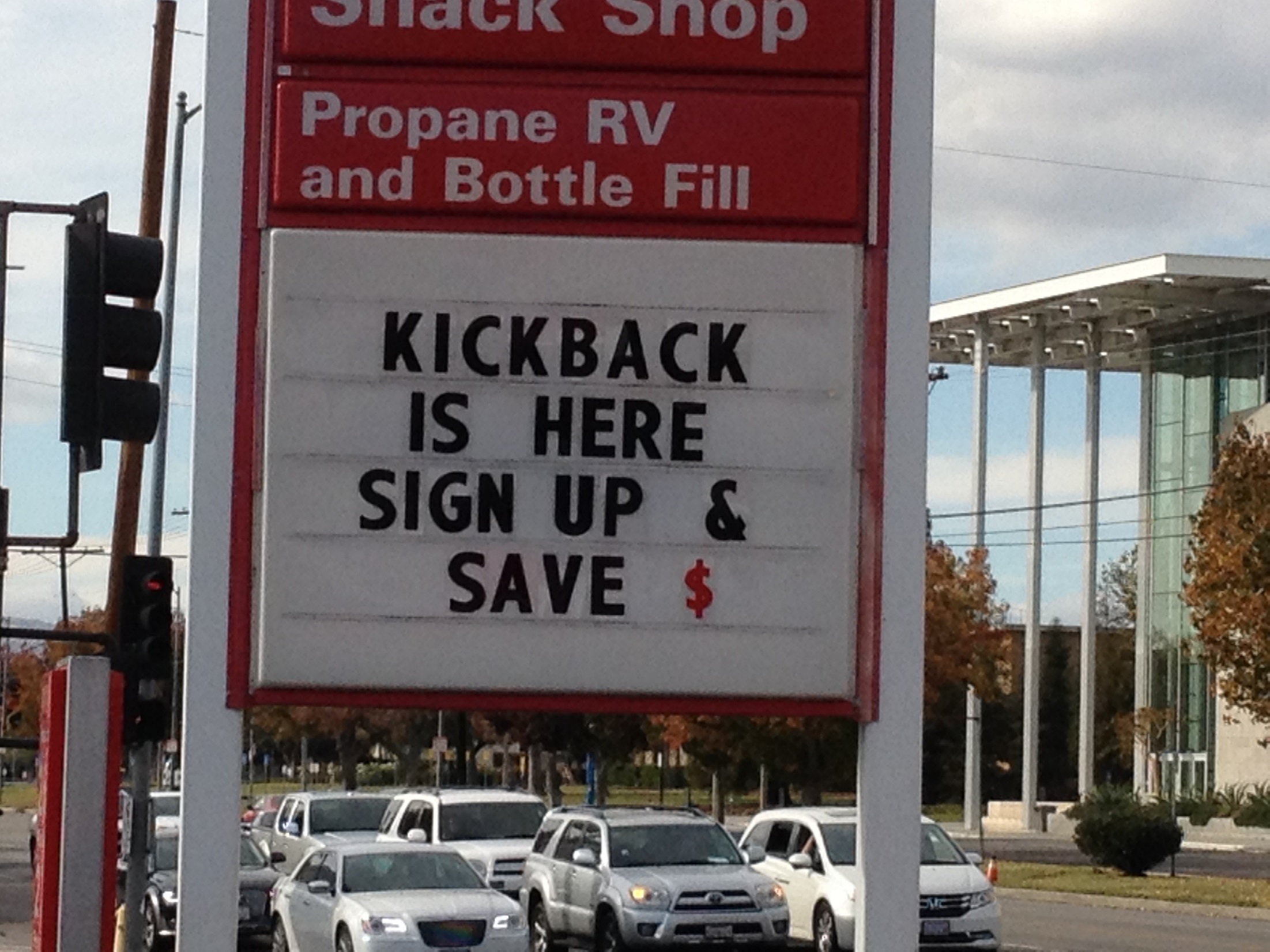 Semantics-unintended En.
Computers aren’t good at detecting sarcasm, irony, allegory, motifs and other semantic (“meaning”) issues
Semantics-unintended En.
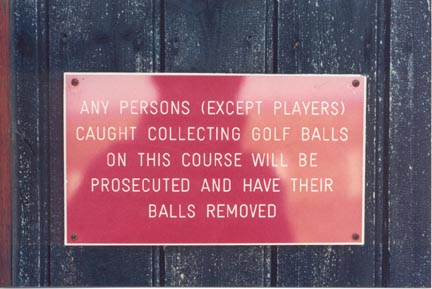 In addition to word order, sentence order matters too, but word processors don’t help at all
Semantics – Hair cuts
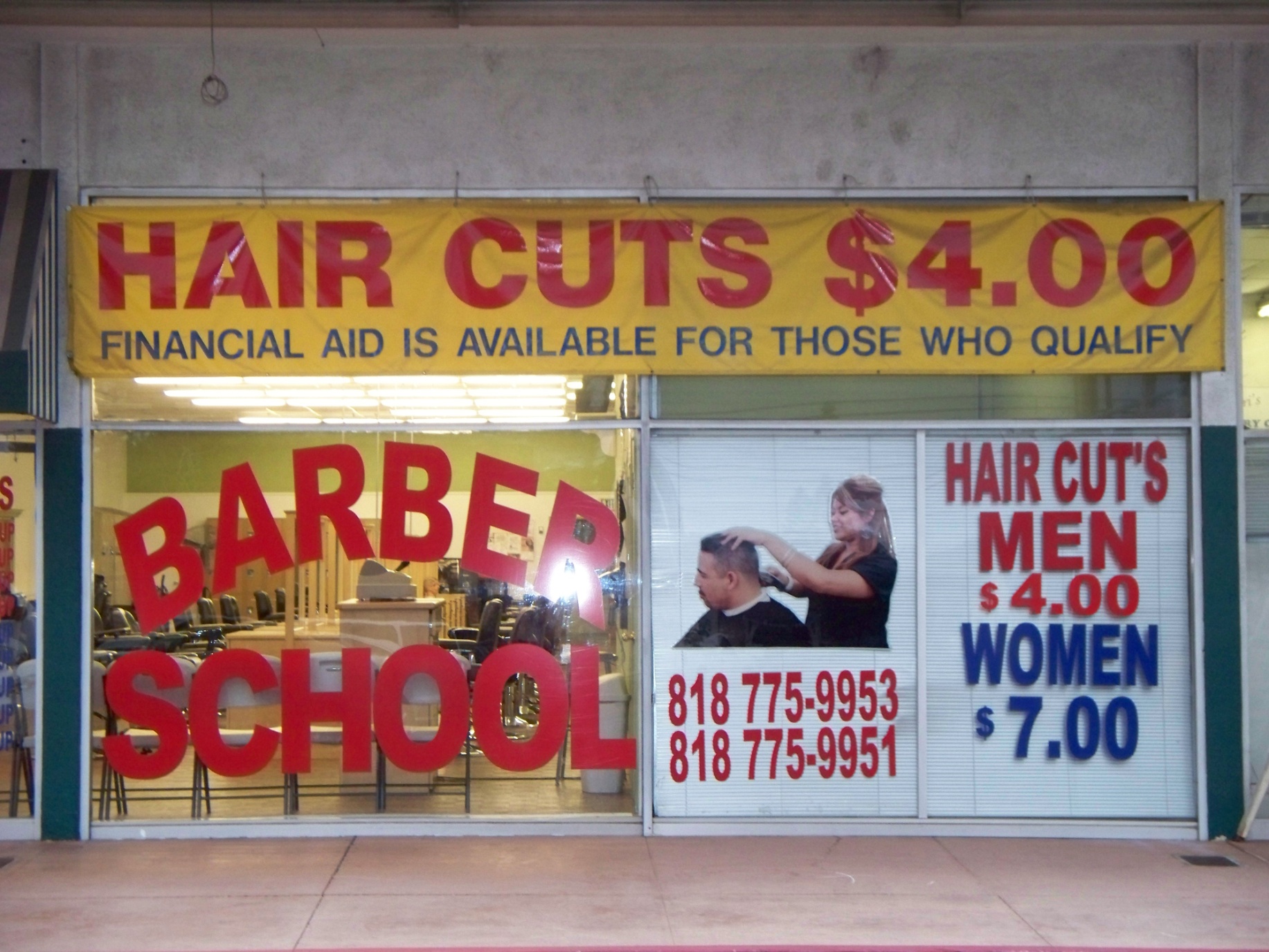 Technology can’t understand the concept of “validity”
safety/spanish-prop door 1
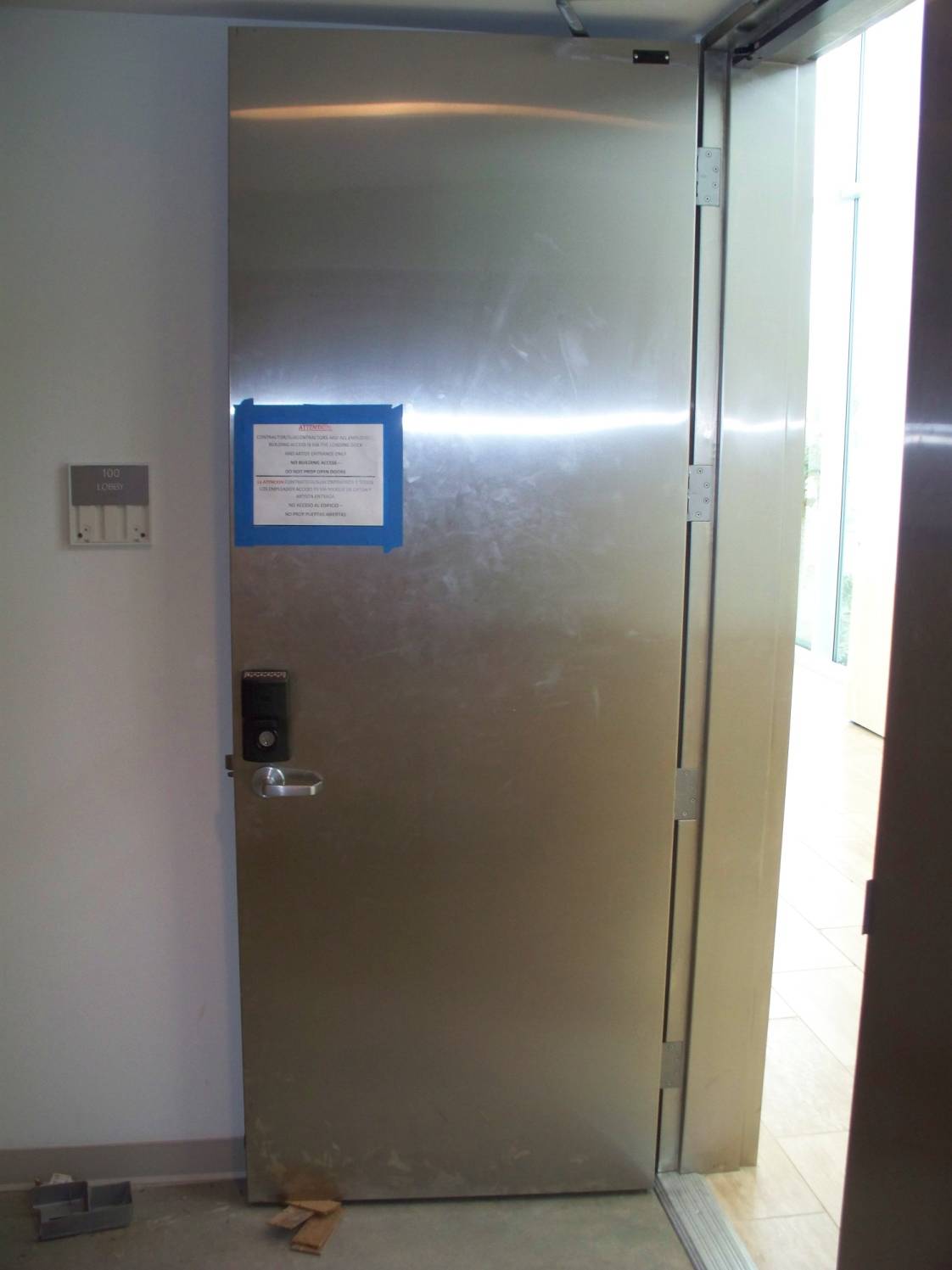 Safety/spanish-prop door 2
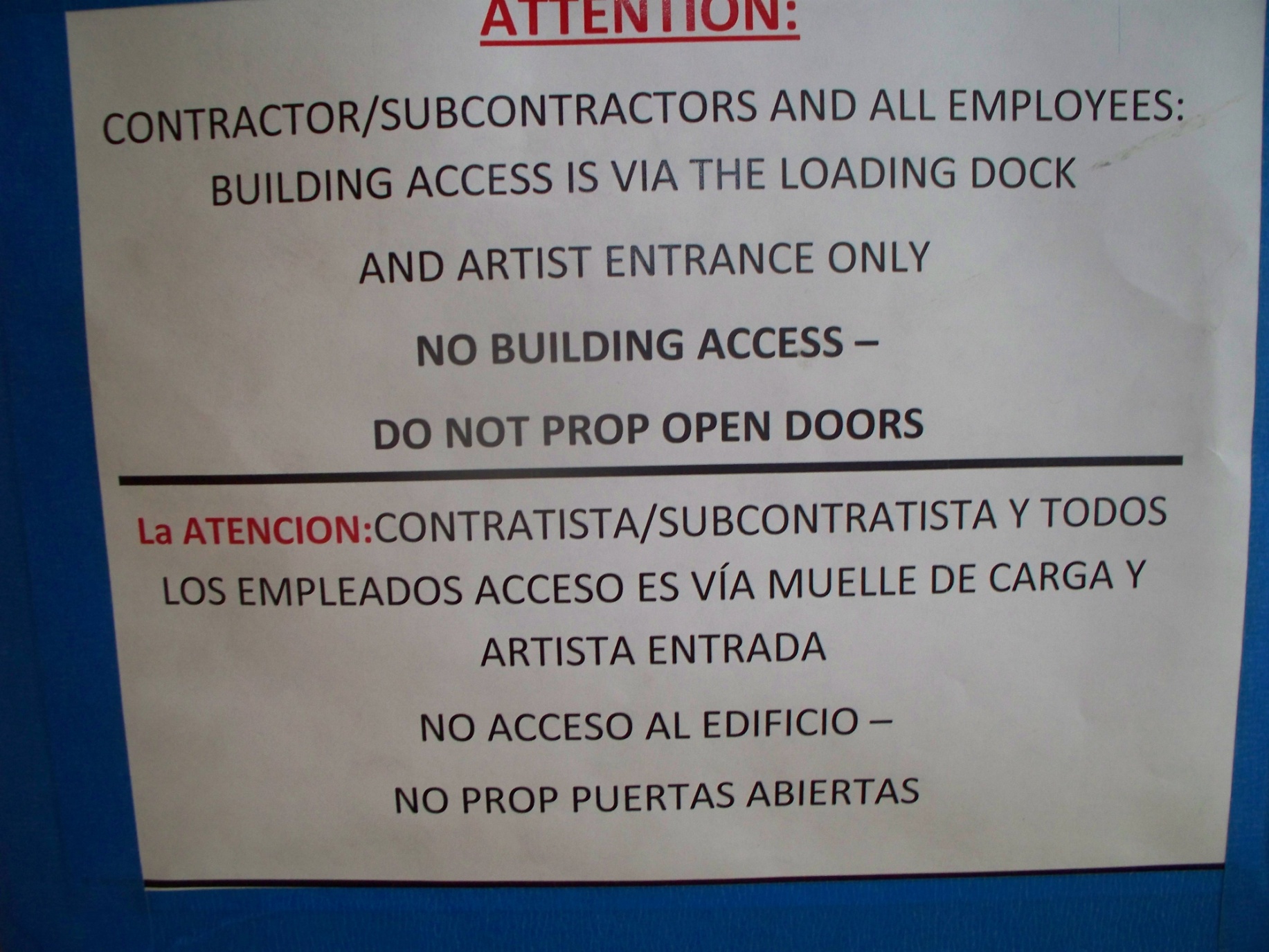 (One needs to read and write “artful” sentences, and skill with both requires extensive practice.)
Elementary Tips for Improving your Prose
Practice use of “although” and “despite”
These help with understanding “contrasts”
Practice use of “because”
This helps with understanding “cause”
Practice use of “for”, “and”, “not”, “but”, “or”, “yet”, and “so” (aka “FANBOYS”)
This helps with understanding “relationships”

Source: Tyre, P. (2012) “The Writing Revolution”, Atlantic, Oct. Retrieved from http://www.theatlantic.com/magazine/archive/2012/10/the-writing-revolution/309090/
Intermediate Tips for Improving your Prose
Think of prose as “your [or your organization’s] brand”.  Seriously consider reading:
http://ocw.smithw.org/bus302/developing-revising-prose.pdf

Everyone (including well-educated, well-experienced, well-meaning individuals) benefit from routine practice to continuously improve prose
Read your text aloud to yourself
Practice with multiple variations of subordinate clauses to augment multiple variations of main clauses
Simile
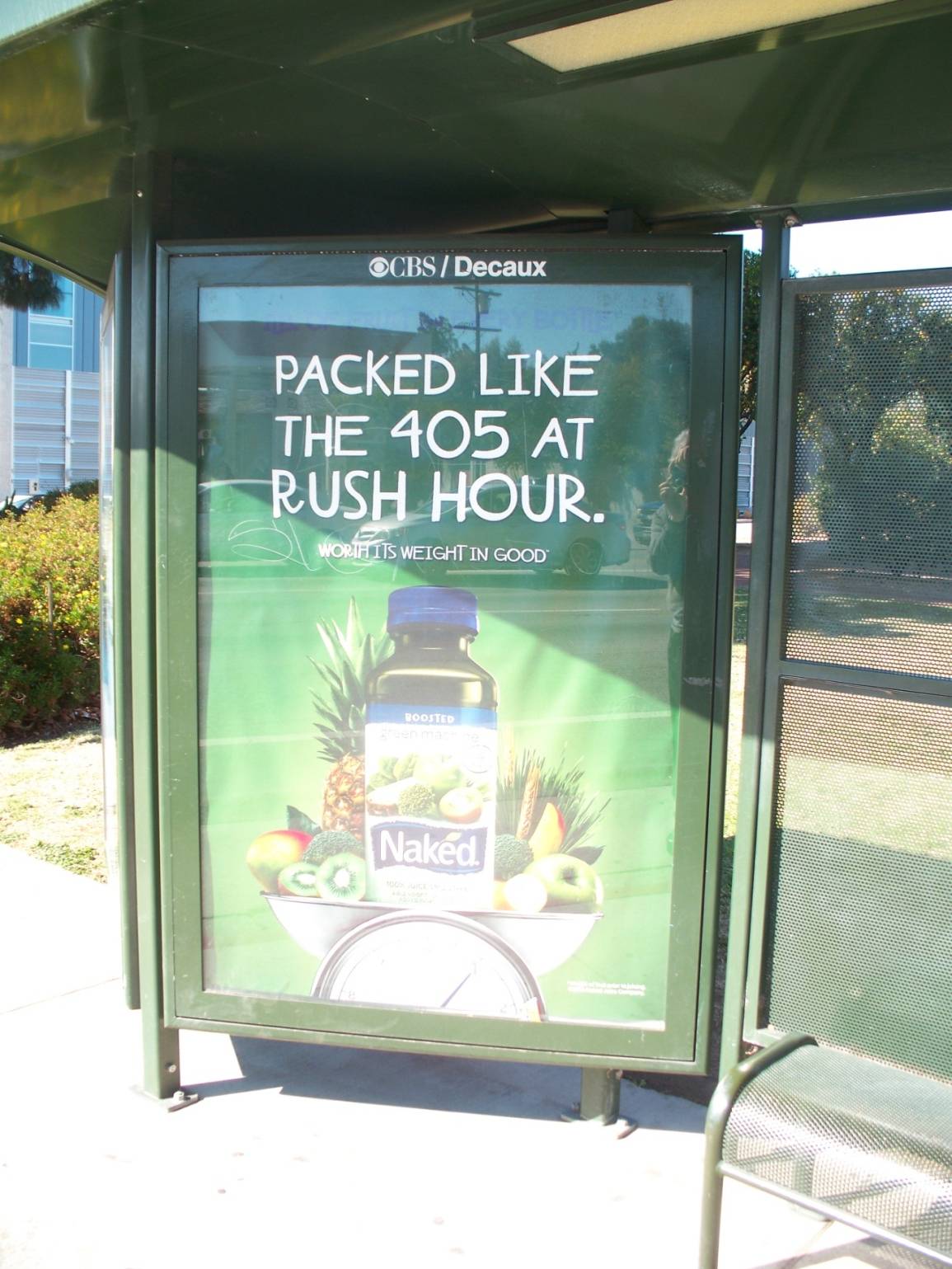 In-service training
Transitions (between sentences)
24
(The subjects of rhetoric, philosophy, and logic, for example, are much more aligned with success, especially life-long success, than we give them credit for.)
What is the difference between the sense of a word the representation of the word?)
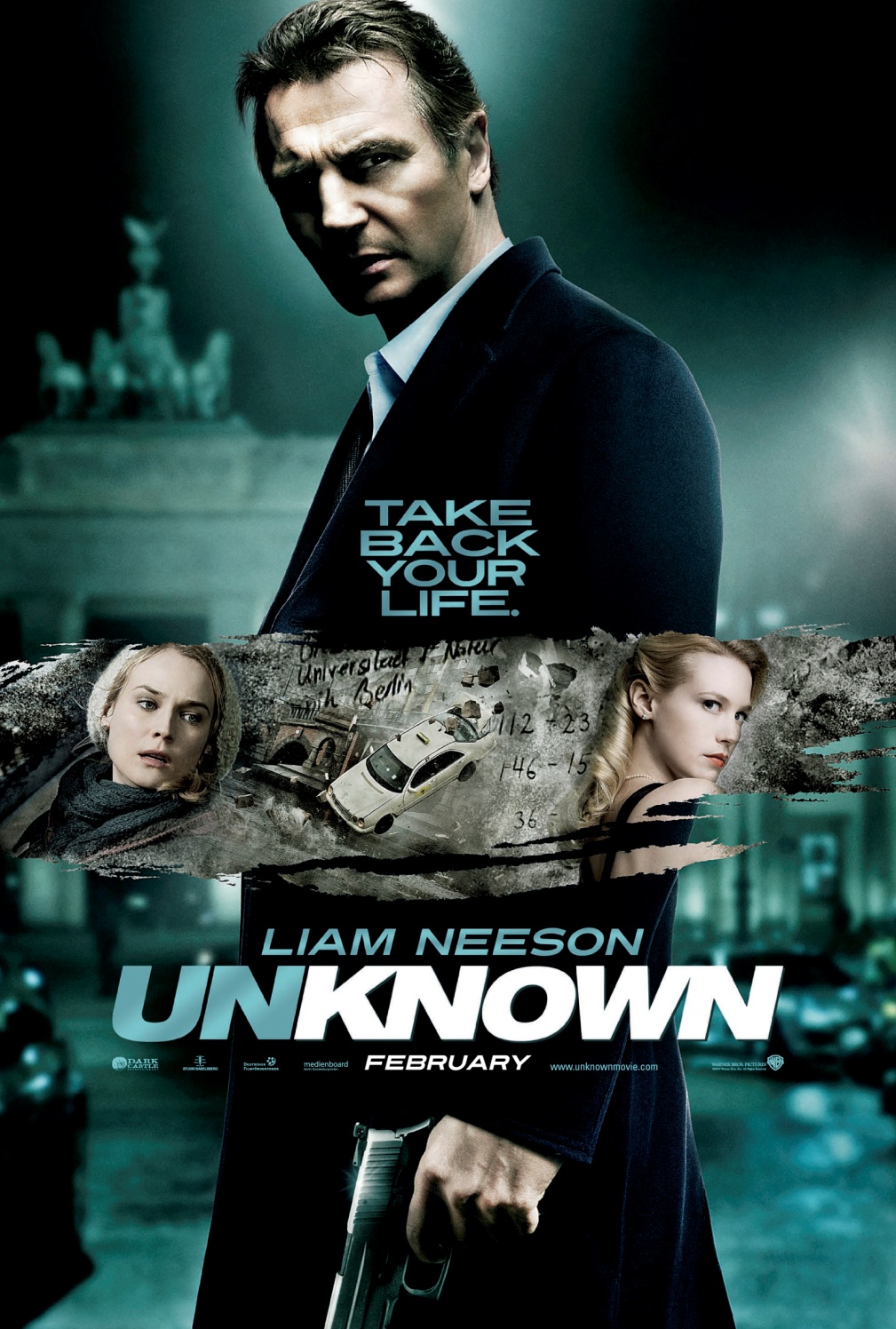 What’s not written can matter just as much as what is written
In N Out burger –up close
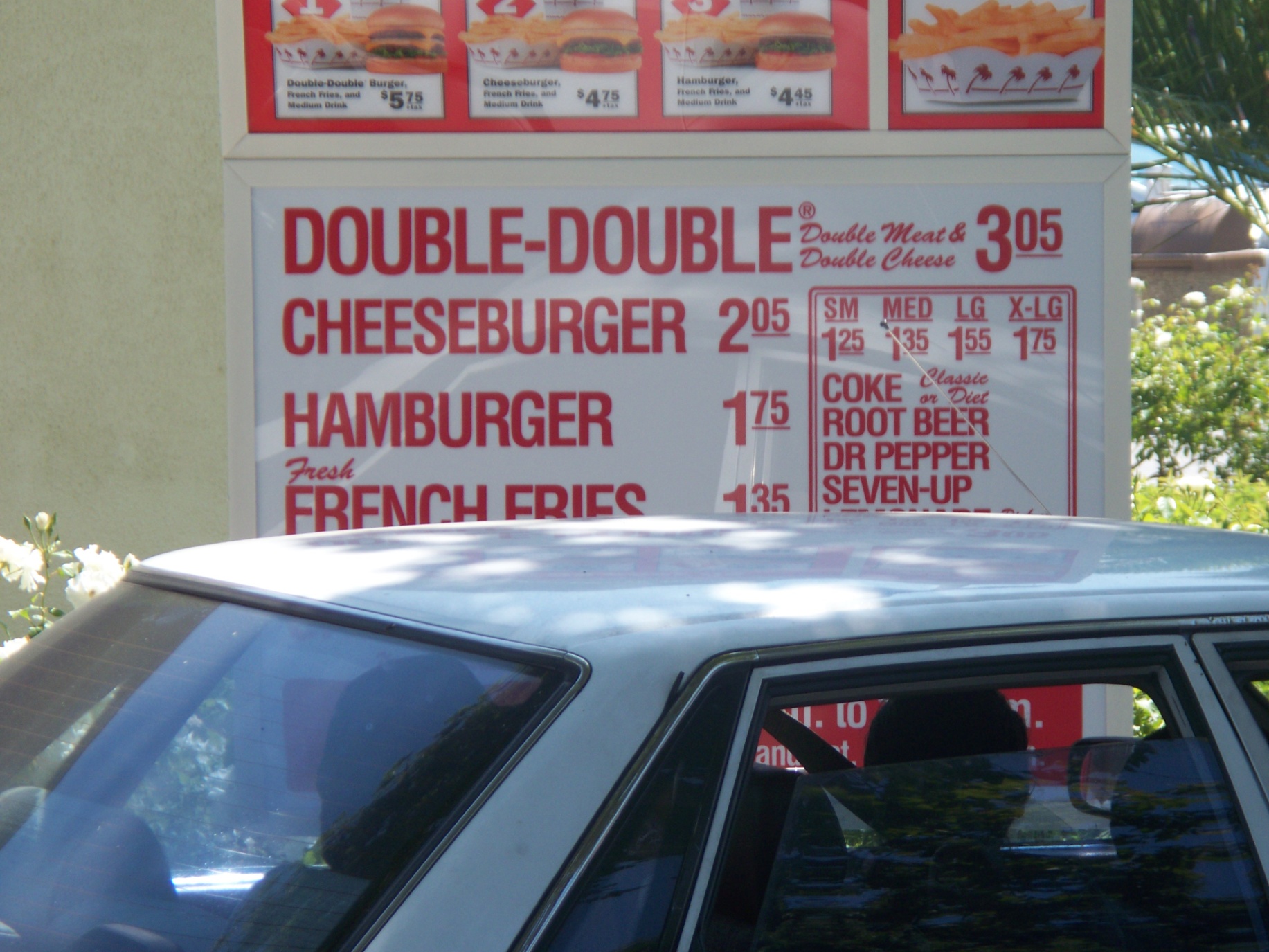 There is even a “Philosophy of Language” too
“Philosophy of Language”
Consciousness
Consciousness
Belief
(statement-assertion)
Representation-level
Desire
(affirmation-statement)
Prior-intention
(decision)
Conditions of Satisfaction-level
Intention-in-action
(decision)
Intentionality
(conscious or subconscious)
Proposition-level
Understanding
(explanation or prediction)
Meaning
(constitutive or causal)
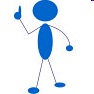 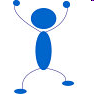 Speaker (S)
Hearer (H)
Reality
31
Bottom-line:write everything assuming your writing will outlive you
In-service training
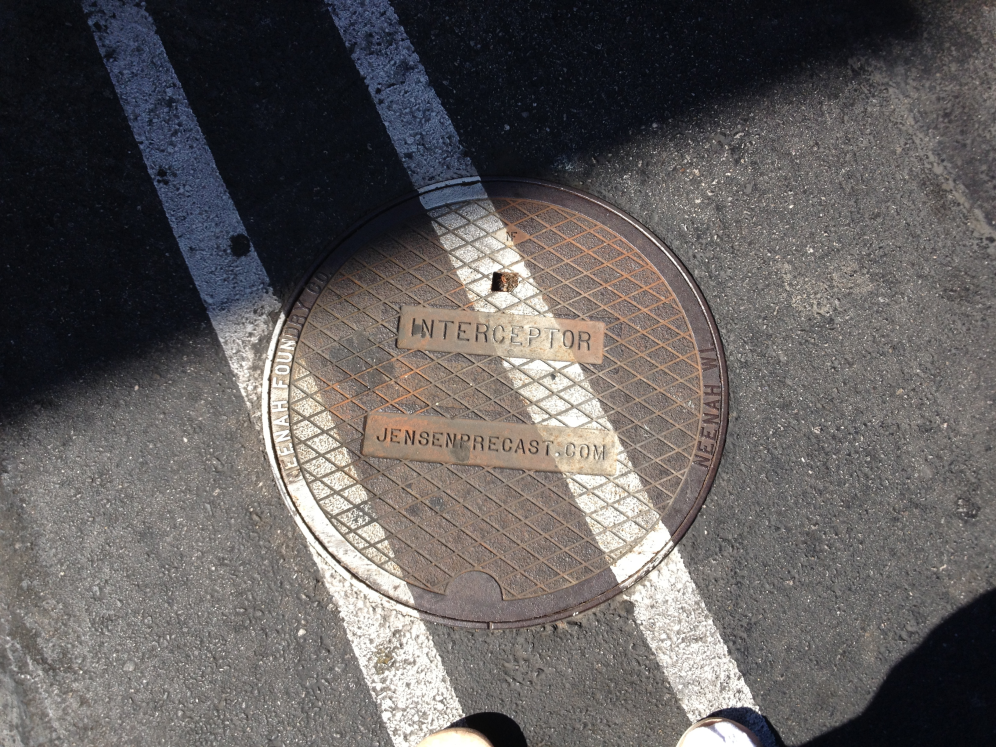 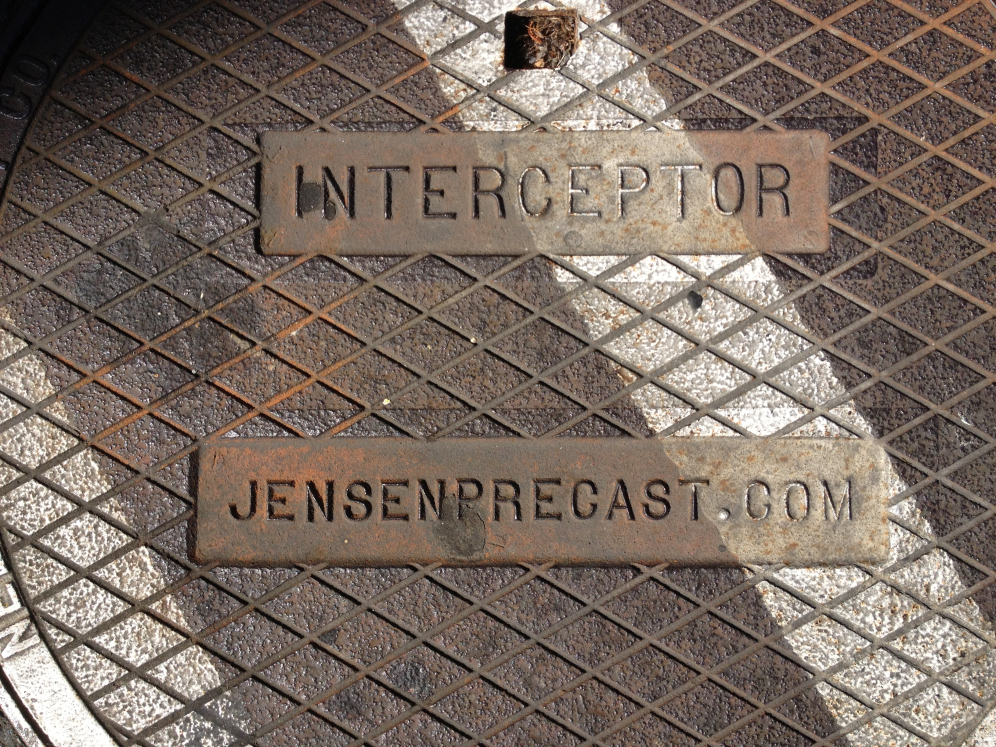 “Back Pocket” (Extra) Slides
Some words are important, but not common
Semantics – “Paradigm”
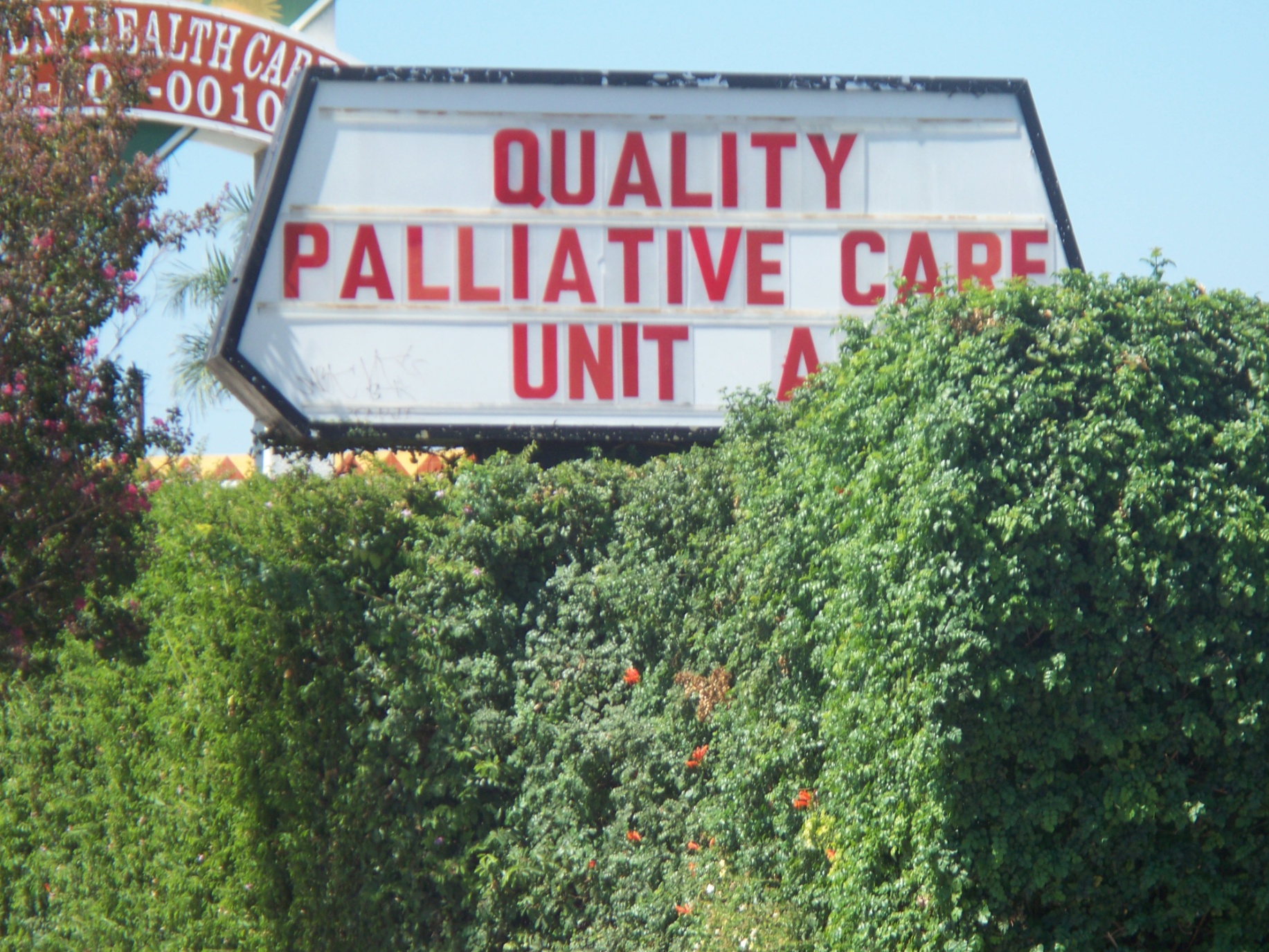 Some words are important, but have multiple lexical meanings and connotations
Semantics – “Paradigm”
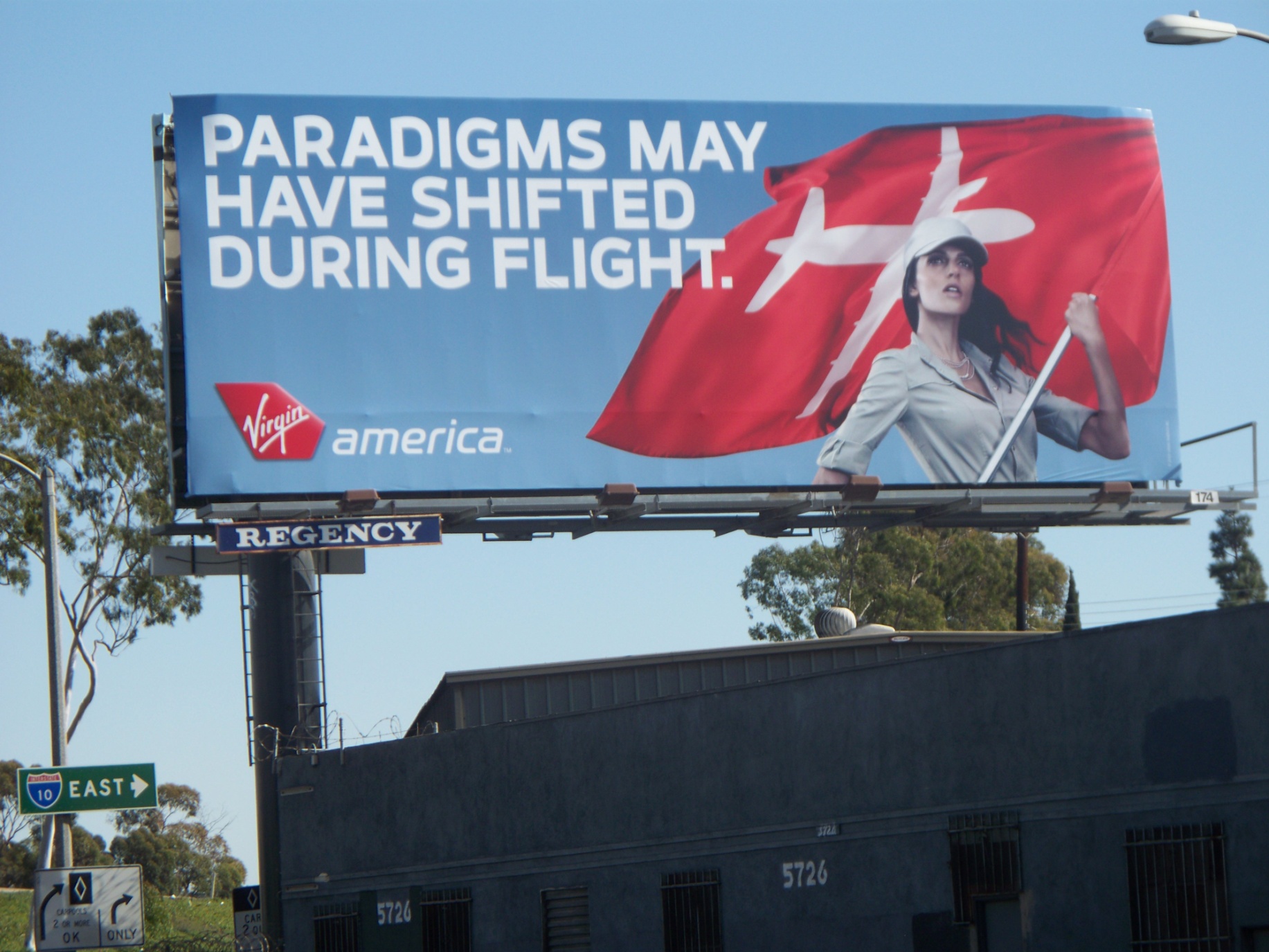 Over the last decade, my MGT 360 students have identified the word “paradigm” as the most commonly used but most misunderstood word they have encountered in their MGT 360 coursework and library readings
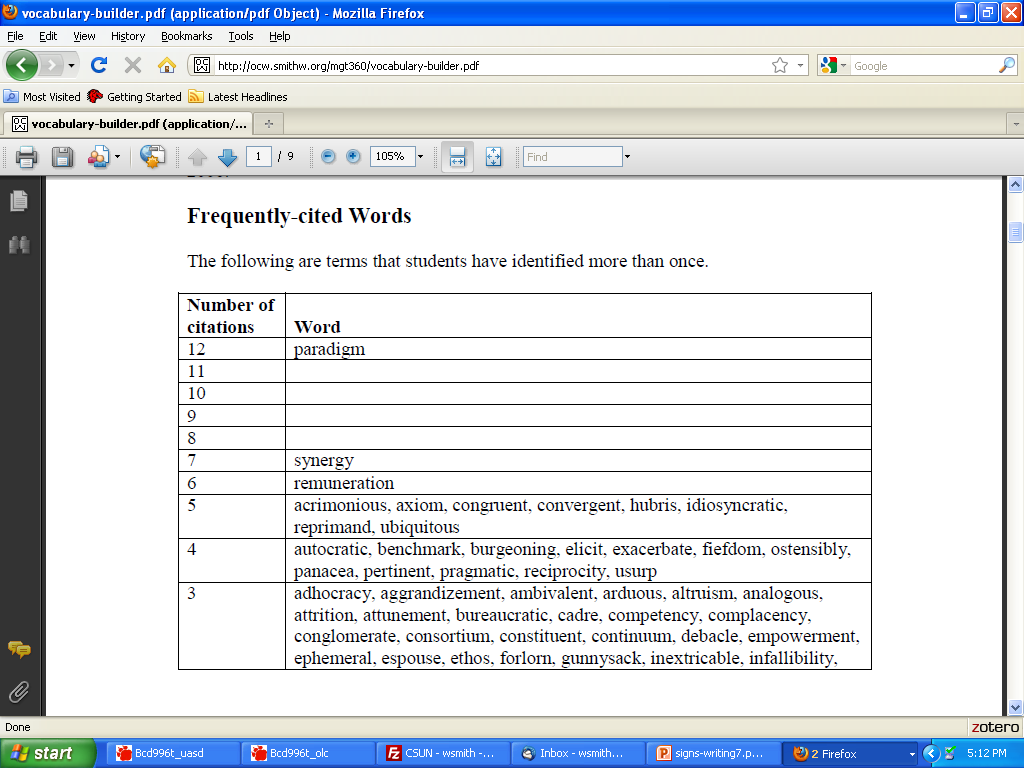 Semantics – “Paradigm”
Literature or Folklore
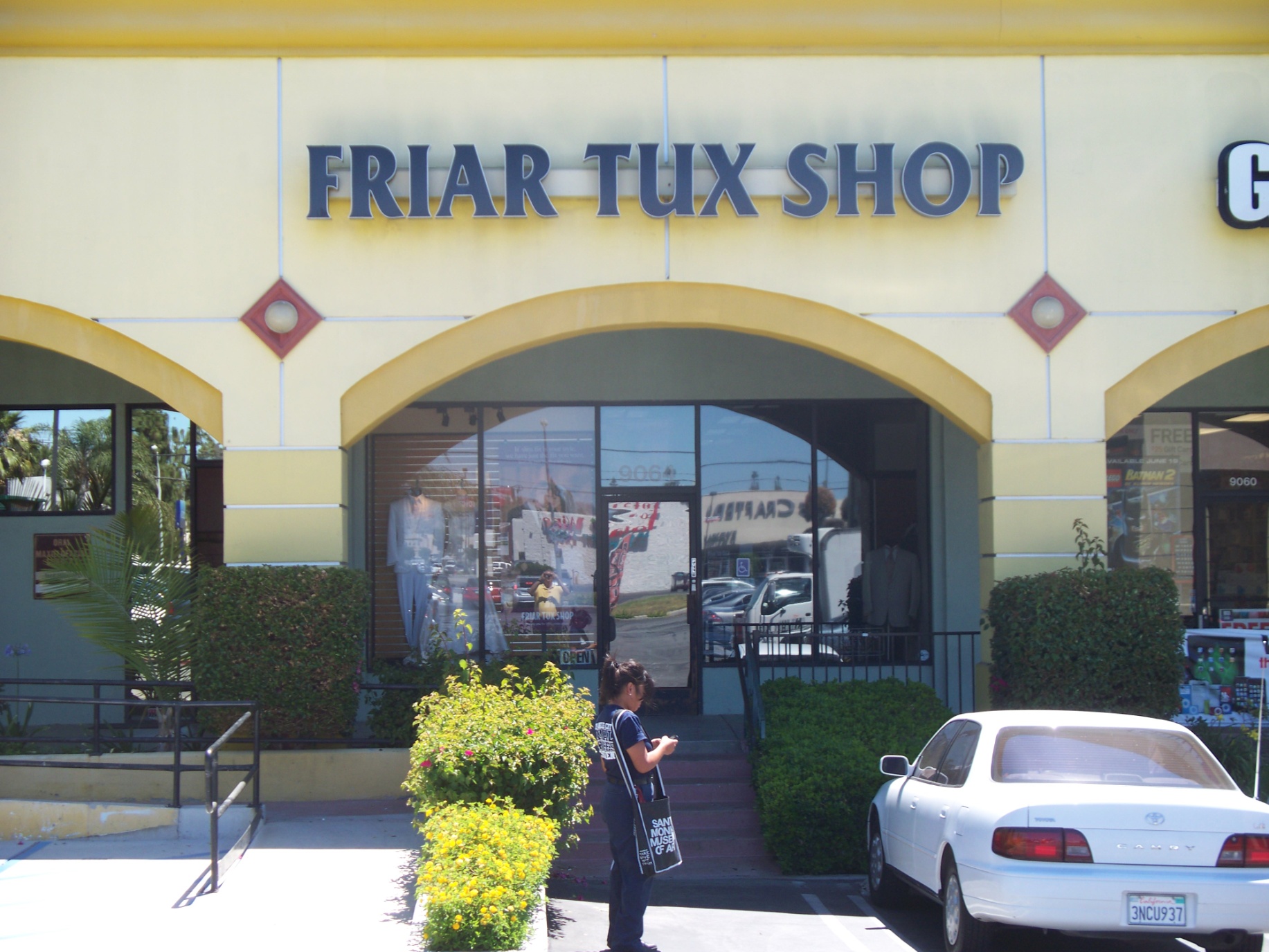